Unit One Test Review
Language Arts 6
Bibliography
Plot Diagram 200
The organized pattern or sequence of events that make up a story.
Question
Plot Diagram
 400
Here the characters are introduced and we also learn about the setting of the story.  Most importantly, we are introduced to the main conflict.
Question
Plot Diagram
 600
Here all loose ends of the plot are tied up.  The conflict(s) and climax are taken care of.
Question
Plot Diagram
 800
This part of the story begins to develop the conflict(s).  A building of interest or suspense occurs.
Question
Plot Diagram
 1000
This is the turning point of the story. Usually the main character comes face to face with a conflict.
Question
Picking the Plot
 200
“In the end, they all lived happily ever after.”
This line is an example of the _____________ of a story.
Question
Picking the Plot
 400
“Once upon a time, there lived a little prince on a far away planet. The little prince was lonely and searching for a friend.” 
These lines are an example of the ___________ of a story.
Question
Picking the Plot
 600
“This was it. The moment had finally come where Jason would face his nemesis, Tom Joker. One can’t live where the other survives. After this, nothing will be the same.” 
These lines are an example of the _________ of a story.
Question
Picking the Plot
 800
“Just then, Alexis heard a creek from behind her. She had the feeling as if someone had been following her the whole way home. She began to walk faster. It was probably her imagination. She walked this road home from almost every day. The idea of Halloween was probably messing with her mind. At that moment, she heard another set of footsteps directly behind her…” 
These lines are an example of the ________ _________ in a story.
Question
Picking the Plot
 1000
This is the French-term often used instead of resolution is known as _D__________.
Question
Crazy Conflicts
 200
This type of conflict finds the main character in conflict with another character, human or not human.
Question
Crazy Conflicts
 400
This type of conflict finds the main character in conflict with natural forces, which serve as the antagonist.
Question
Crazy Conflicts
 600
This type of conflict has the main character in conflict with a larger group: a community, rules or traditions, culture, etc.
Question
Crazy Conflicts
 800
Gavin’s quickly finished his language arts homework during class. Most of his friends had to take it home for homework. Now, they are asking him to share his answers. He worked hard on his worksheet and doesn’t think it is fair that they copy, however he doesn’t want to make his friends angry. He has a tough decision to make. This type of conflict is known as…
Question
Crazy Conflicts
 1000
The middle school that Emma attends does not allow music played at the school dances. For years, the school has believed that music was a bad influence on children. Emma decided to gather signatures of parents and students who wished to have music played at school. She was going to present the signatures to the principal that evening. This type of conflict is known as…
Question
Setting the Setting
 200
Setting can be described as the _______ and ________ of the story.
Question
Setting the Setting
 400
If a story takes place hundreds of years ago, but the reader does not know the exact year, it is ok to say “the story takes place in the _______ _______.”
Question
Setting the Setting
 600
“Jonathan sat nervously waiting for the interviewer to ask him the first question. This job would be perfect if he could just make it through the interview. He looked around the office and saw photos on the interviewers desk. He thought, “well, he looks like a normal guy in the photo. Maybe this won’t be so bad.” Jonathan could also see the daylight peeking through the window, He daydreamed for a moment what it would be like if he was outside instead of at this building. Just then he was startled out of his daydream by a buzzer… he forgot to turn his phone off!”
This story takes place in the _________ at a __________.
Question
Setting the Setting
 800
“’Oh, no!’ thought BB-7, ‘I forgot to dismantle the protection protocol in the star unit.’  BB-7 was always finding ways to distract herself from the daily droid chores on the spacecraft.  Everyday, BB-7 is responsible for dismantling the enemy shields so the spacecraft can be cleaned by a cleaning crew. BB-7 hoped to be promoted to main droid on board, however, it will never happen if her memory bank keeps malfunctioning! 
This story takes place in the ________ ________ on a _______________.
Question
Setting the Setting
 1000
Benjamin B. Buchanan entered the bank, ready to deposit his first check of honest, hard work. He had taken up a job down at Ol’ Hunter’s farm lot last week, and was just now getting his wages. He wore a suit coat and his nicest cap to deposit his money. The cashier said, “Here you go, sir? Would you like anything else?” Benjamin said, “Why, no ma’am. I think I am just dandy.” He tipped his hat at her, and walked away smiling. 
This story takes place in the ________ at a ________.
Question
All Mixed Up! 200
If a story takes place many years from now, but the reader does not know the exact year, it is ok to say “the story takes place in the _______ _______.”
Question
All Mixed Up! 400
The University of Michigan versus Michigan State football game is an example of this type of conflict.
Question
All Mixed Up!600
Now, that the big fight is over. Mary and Sally decided to walk home as friends. On the way, they recapped their feud that they had been in. Now that they were friends again, The girls talked about their future plans, and even made a date for a sleepover together. Both Mary and Sally were excited to finally have their best friend back. “They talked about future plans, and even made a date for a sleepover” is an example of…
Question
All Mixed Up! 800
A type of conflict that occurs inside the body or mind of a character.
Question
All Mixed Up! 1000
If the ____________isn’t clearly stated, look for clues as to where and when the story is happening.
Question
Plot Diagram 200
What is Plot?
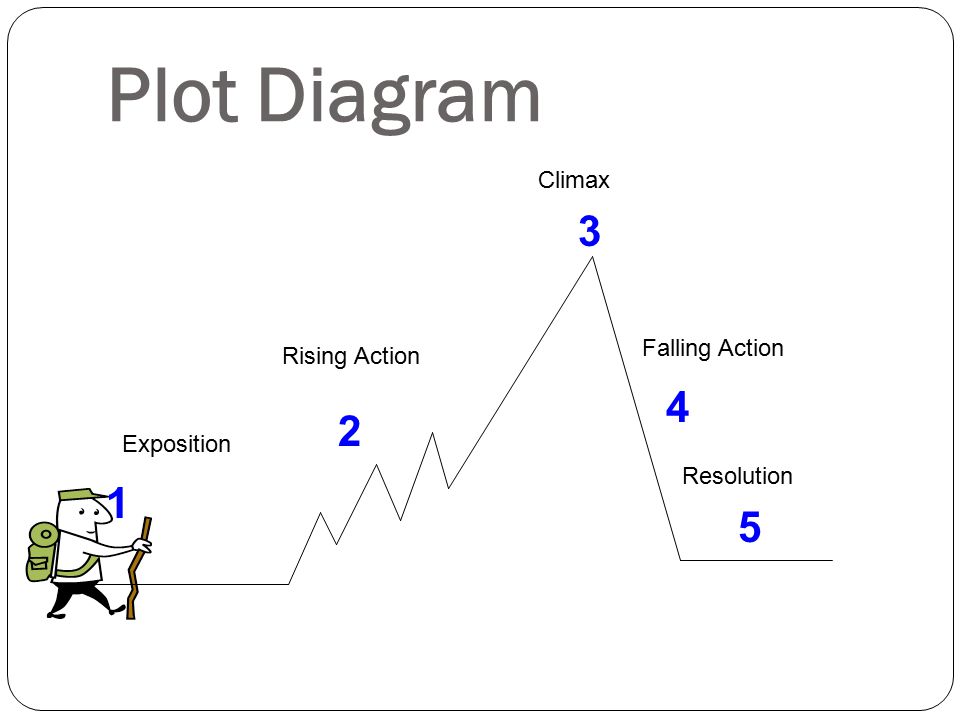 Game Board
Plot Diagram400
What is the exposition.
Game Board
Plot Diagram600
What is the falling action?
Game Board
Plot Diagram800
What is the rising action?
Game Board
Plot Diagram1000
What is the climax?
Game Board
Picking the Plot
 200
What is the resolution?
Game Board
Picking the Plot
 400
What is the exposition?
Game Board
Picking the Plot
 600
What is the climax?
Game Board
Picking the Plot
 800
What is rising action?
Game Board
Picking the Plot
 1000
What is Denoument?
Game Board
Crazy Conflicts!
 200
What is Character vs. Character?
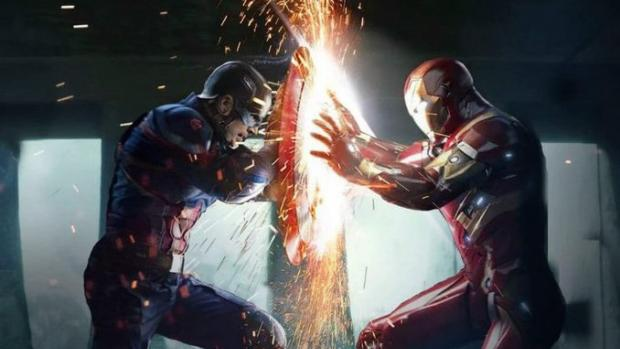 Game Board
What is Character vs. Nature?
Crazy Conflicts
 400
What is Character vs. Nature?
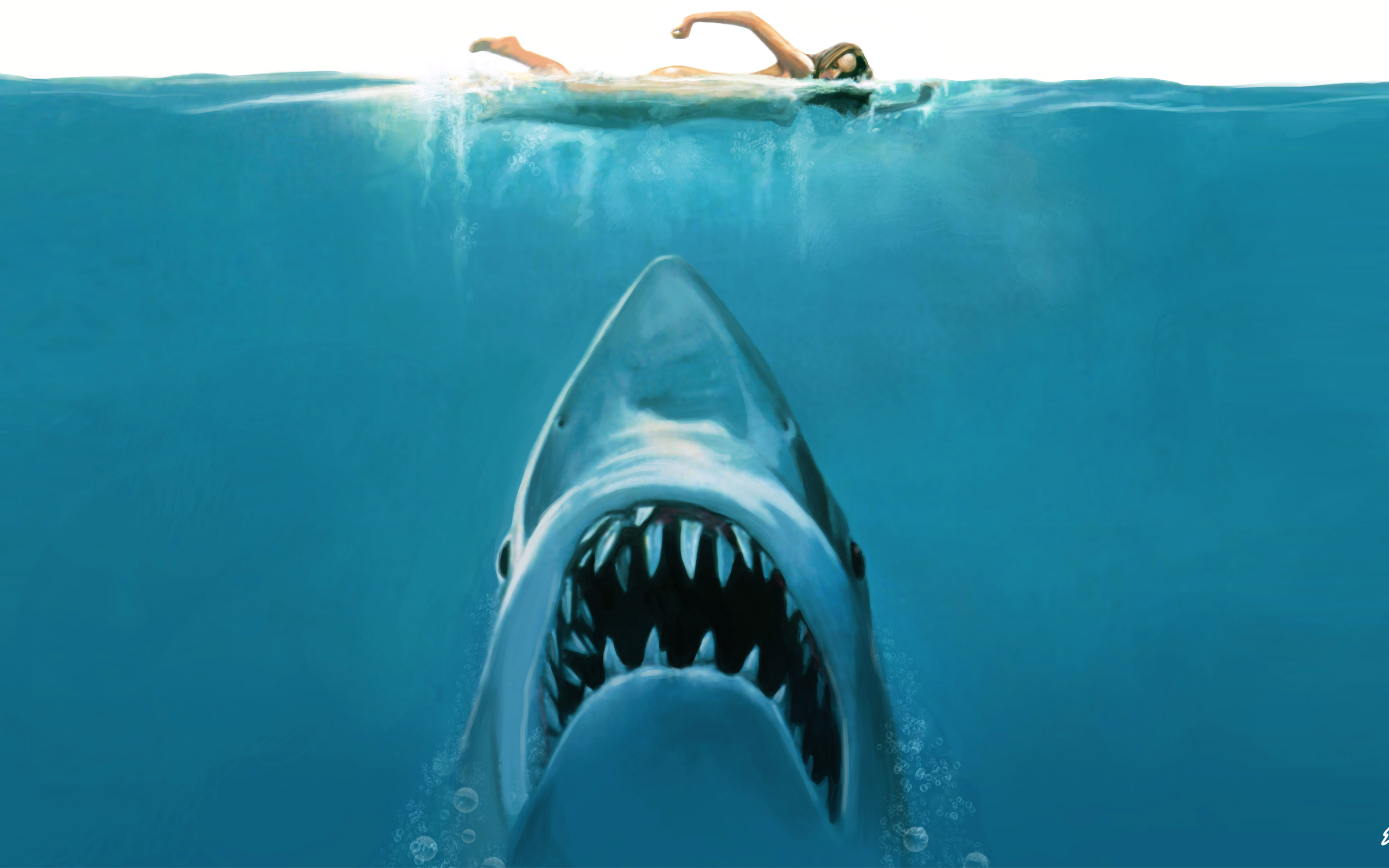 Game Board
Crazy Conflicts
 600
What is Character vs. Society?
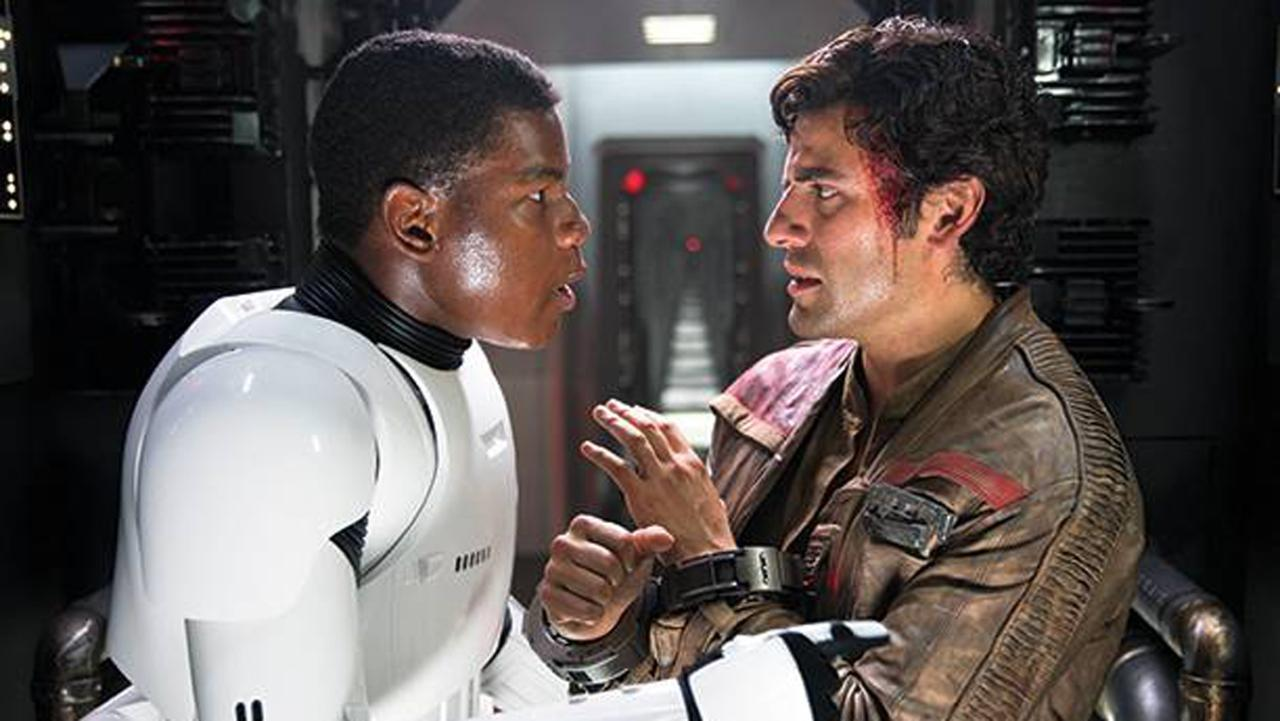 Game Board
Crazy Conflicts
 800
What is Character vs. Self?
Game Board
Crazy Conflicts
 1000
What is Character vs. Society?
Game Board
Setting the Setting
 200
What is time and place?
Game Board
Setting the Setting
 400
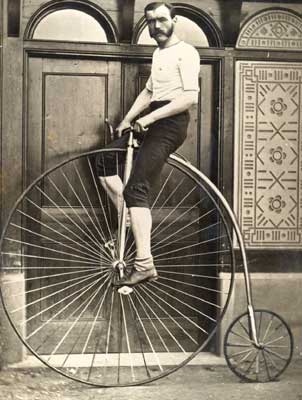 What is the distant past?
Game Board
Setting the Setting
 600
What is the present and an office building?
Game Board
Setting the Setting
 800
What is the distant future and on a spacecraft?
Game Board
Setting the Setting
 1000
What is the past and at a bank?
Game Board
All Mixed Up!200
What is the distant future?
Game Board
All Mixed Up! 400
What is Character vs. Character?
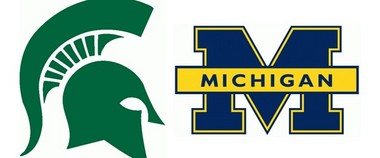 Game Board
All Mixed Up! 600
What is falling action?
Game Board
All Mixed Up! 800
What is internal conflict?
Game Board
All Mixed Up! 1000
What is setting?
Game Board
Bibliography
N/A. "The Great Gatsby." Wikipedia. Wikimedia The Free Encyclopedia, 12 Sept. 2013. Web. 15 Sept. 2013.
Cumaraswamy Streat, Shanthi. "Happy Birthday, William Shakespeare!" Web log post. The World Is Your Oyster. 23 Apr. 2013. Web. 14 Sept. 2013.
Merriam-Webster.com. Merriam-Webster, 2011.Web. 16 Sept. 2013.
Game Board